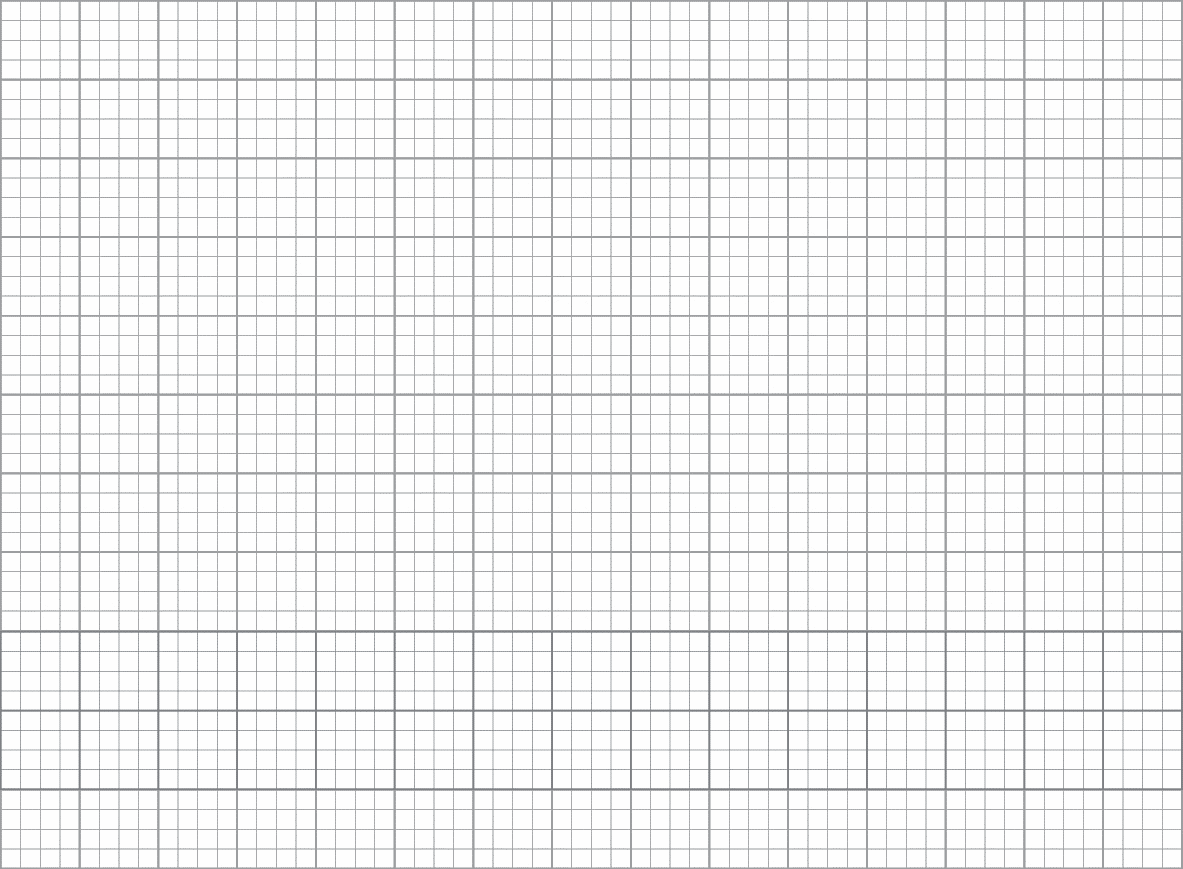 Thứ hai ngày 3 Ǉháng 1 năm 2022
TΘĞng VΗİt
Ôn tập cuối học kì 1 ( Tiết 1 + 2)
Ôn tập cuối học kì I
(tiết 1 + 2)
[Speaker Notes: Bài giảng thiết kế bởi: Hương Thảo - tranthao121006@gmail.com]
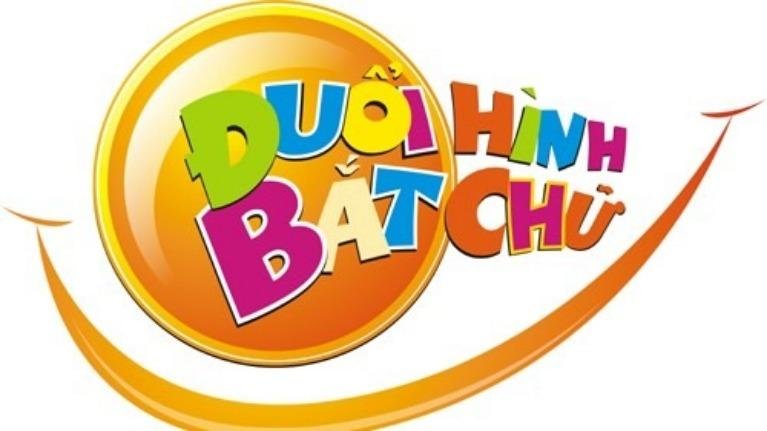 BẮT ĐẦU
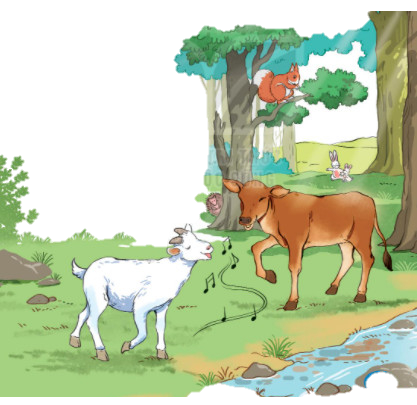 GỌI BẠN
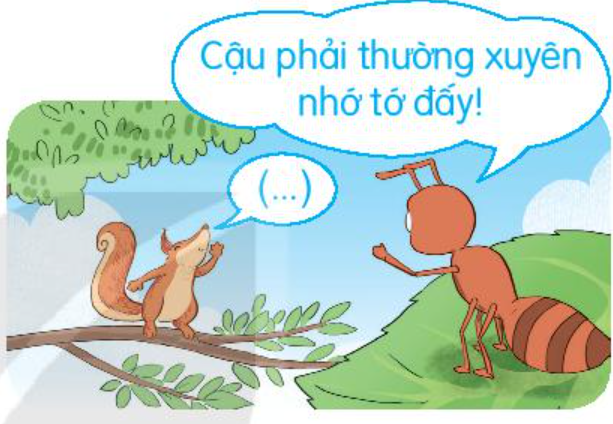 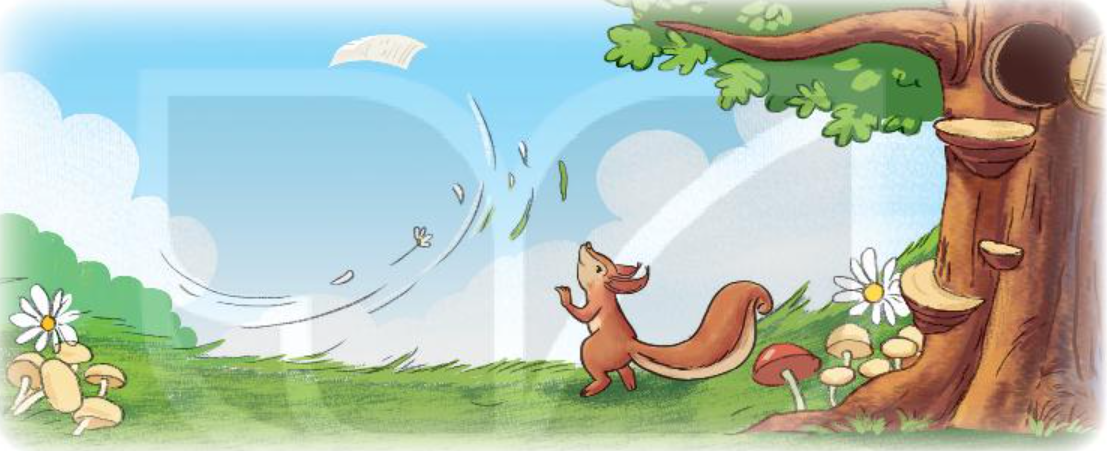 TỚ NHỚ CẬU
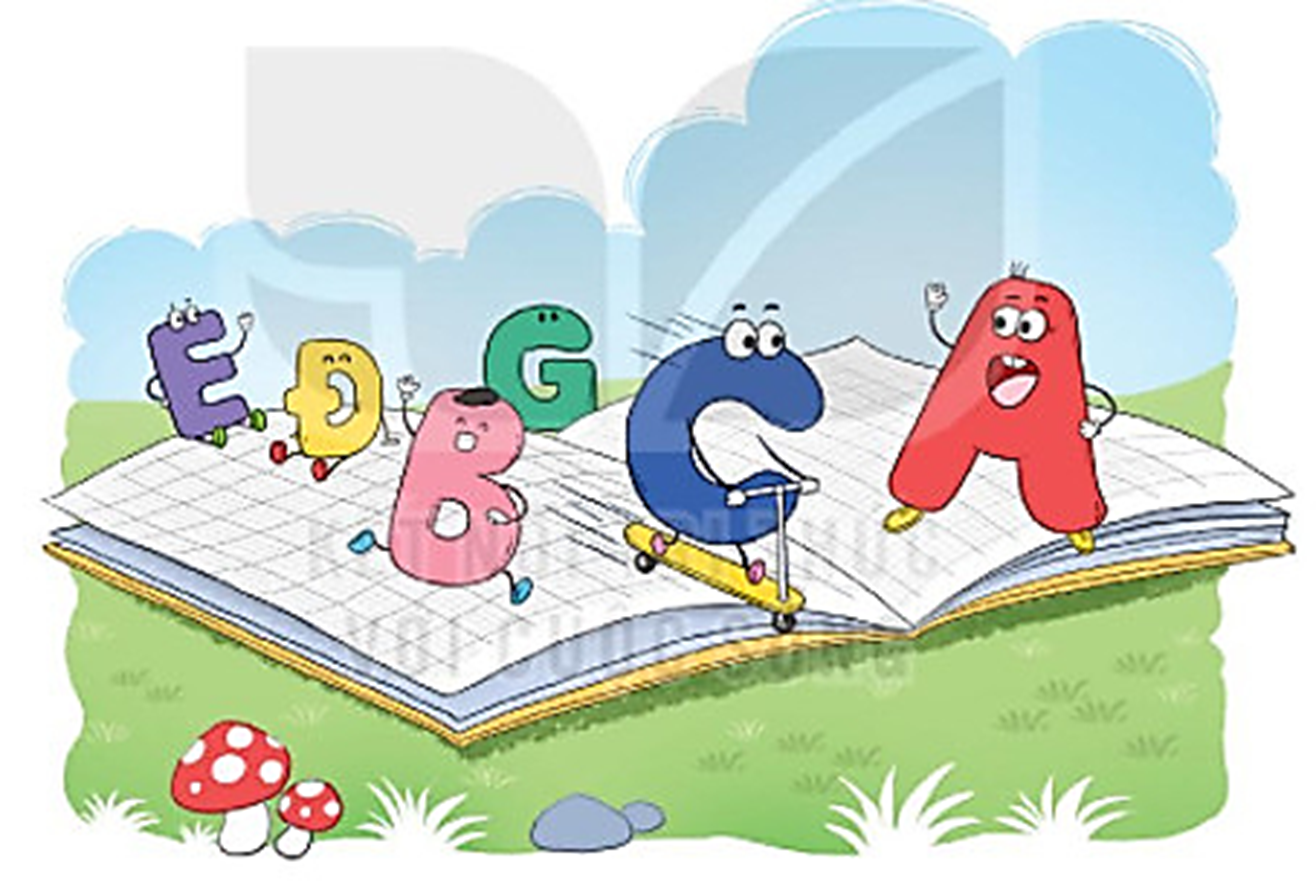 CHỮ A VÀ NHỮNG NGƯỜI BẠN
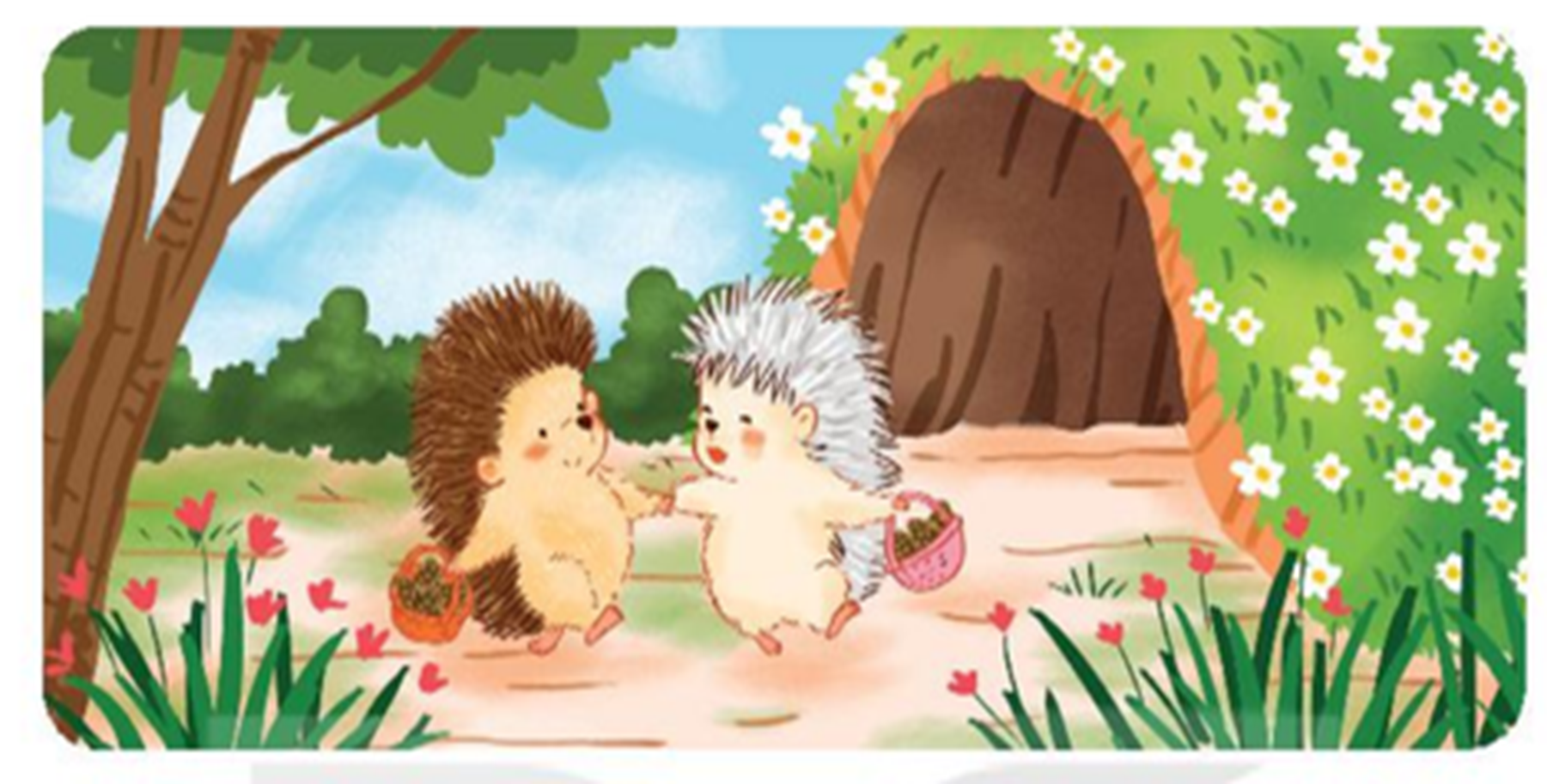 NHÍM NÂU KẾT BẠN
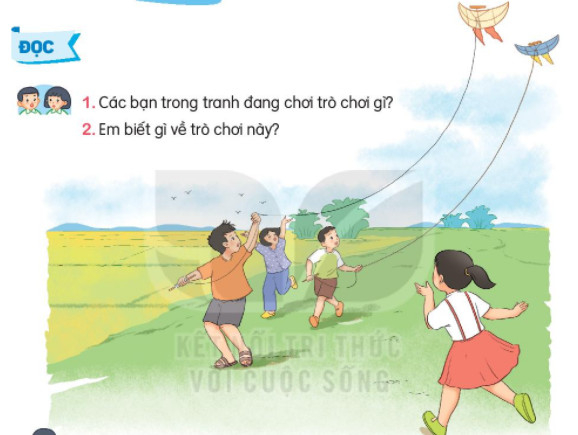 THẢ DIỀU
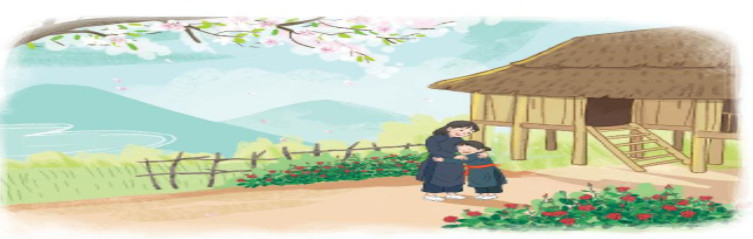 SỰ TÍCH HOA TỈ MUỘI
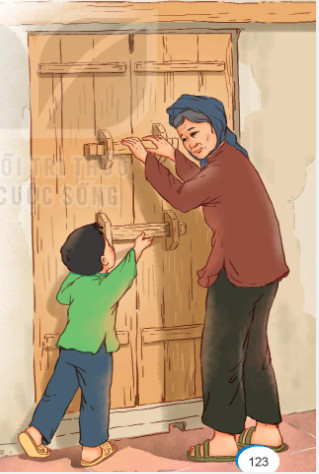 CÁNH CỬA NHỚ BÀ
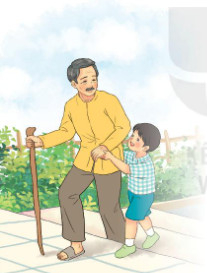 THƯƠNG ÔNG
Bài 2. Dựa vào tranh vẽ ở bài tập 1, tìm từ chỉ sự vật theo mẫu dưới đây:
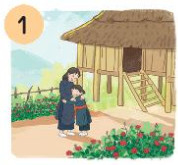 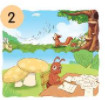 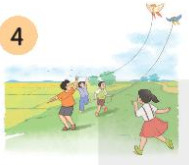 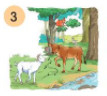 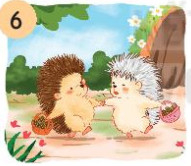 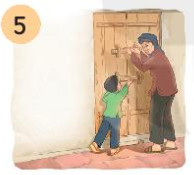 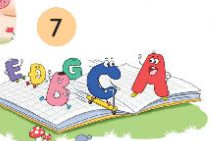 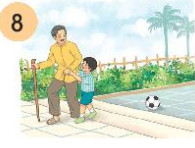 Dựa vào tranh vẽ ở bài tập 1, tìm từ chỉ sự vật theo mẫu:
HOẠT ĐỘNG NHÓM 4
Bài 3. Đọc lại một bài đọc em thích, nêu chi tiết, nhân vật hoặc hình ảnh trong bài khiến em nhớ nhất?
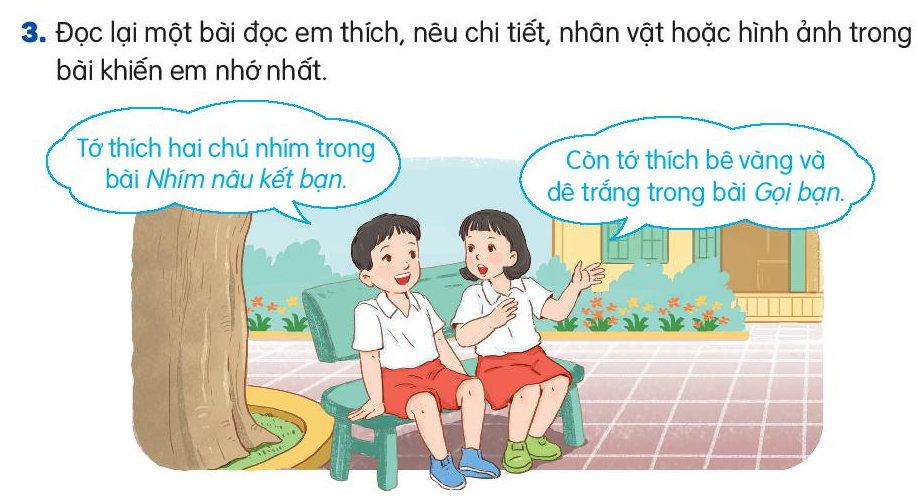 THẢO LUẬN NHÓM ĐÔI
Tranh vẽ gì?
Tên bài đọc em thích nhất là gì?
Đọc lại bài đọc đó cho các bạn nghe?
Kể cho các bạn nghe chi tiết, nhân vật hoặc hình ảnh mà em thích nhất?
Vì sao em thích bài đọc đó?